Introduzione all’uso delle Lavagne Interattive MultimedialiIstituto Comprensivo “Niccolini”Ponsacco, 12/11/2013
Dr. Filippo Cavallo
E-mail: cvlfpp@tiscali.it
Definizione
La Lavagna Interattiva Multimediale (LIM) è una lavagna digitale che consente agli utenti di interagire in modo avanzato in attività di scrittura, disegno, lettura, gestione immagini e riproduzione di video e animazioni, ecc.
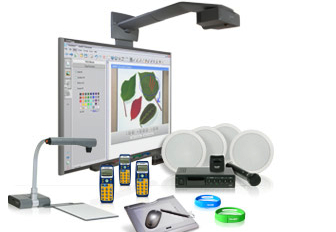 Funzionalità
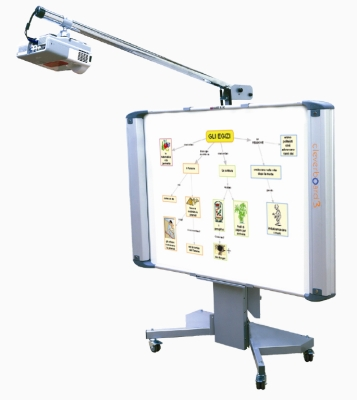 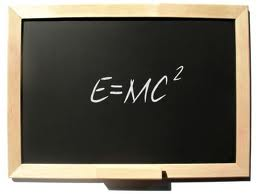 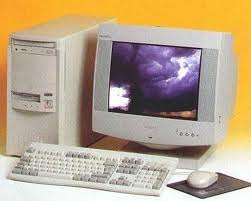 Lavagna tradizionale
Computer
LIM
La Lavagna Interattiva Multimediale (LIM) è un dispositivo nato per rendere la didattica più interattiva sfruttando le potenzialità dei Computer.

“La LIM è un PC a forma di lavagna!”
Componenti principali
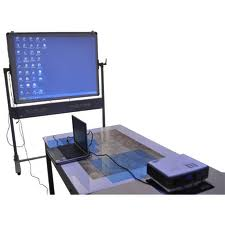 1) PC + software speciale
2) Schermo TouchScreen
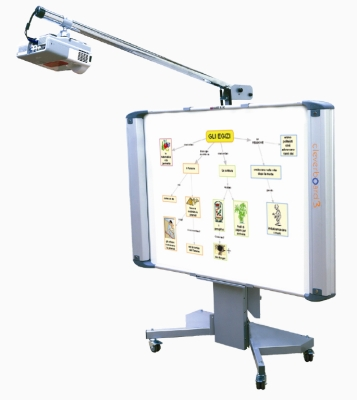 3) 
Proiettore
Hardware
Superficie interattiva (mani, appositi pennarelli)
retroproiettate (grandi schermi per presentazioni),
a proiezione frontale (connesse con PC e Proiettore),
schermi interattivi (touch screen)
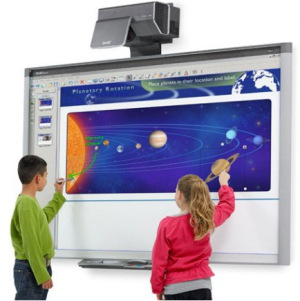 LIM: Dispositivi di Input
Mouse tradizionale
Tastiera tradizionale
Tastiera a video
Penna “digitale”
Cancellino “digitale”
Dita della mano
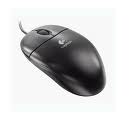 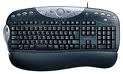 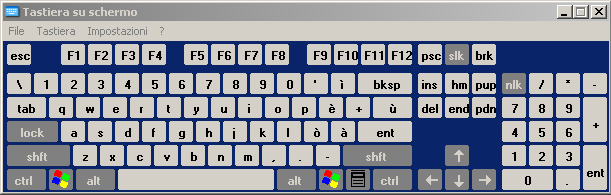 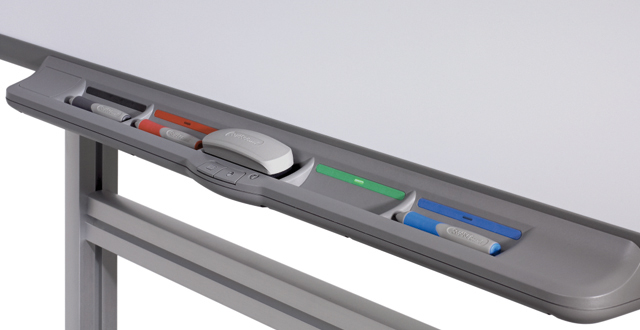 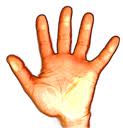 Software
Solitamente le LIM sono dotate di un software (proprietario) che favorisce l’interazione e le funzionalità multimediali.

Con il software è possibile scrivere, cancellare, disegnare figure, inserire file digitali e collegamenti interni al file, a file presenti sul PC su cui si opera, alla rete, ecc.

I software possono essere organizzati per disciplina e per età degli studenti.

Alcuni software permettono di operare sul file in modalità duplice: "scrivania" o "classe" per permettere al docente di preparare la lezione e di presentarla successivamente compiuta ai suoi studenti.
Altre Soluzioni Software
Software compatibili per:
condividere lo schermo della lavagna via Web,
interagire con altri PC presenti in classe,
creare mappe concettuali o mentali, 
registratori audio e video 


In rete è possibile scaricare anche software open source.
Accessori
Pennarelli (per tocco e disegno di precisione)
Mini schermi (sulla cattedra)
Connessione Wifi o bluetooth
Telecomandi per risposta a distanza
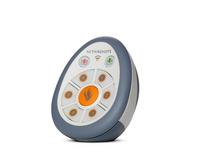 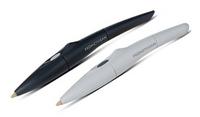 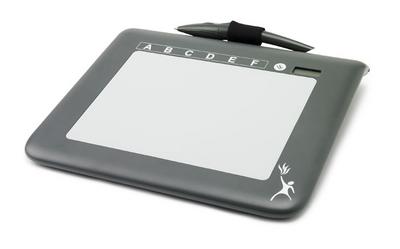 Potenzialità (1): Visualizzazione
Presentazione di una molteplicità di concetti su ampia superficie (non solo ascolto, lettura e visione limitata)
Aggregazione di molteplici risorse multimediali (interazione fisica, collegamento web, immagini, audio, video,…)
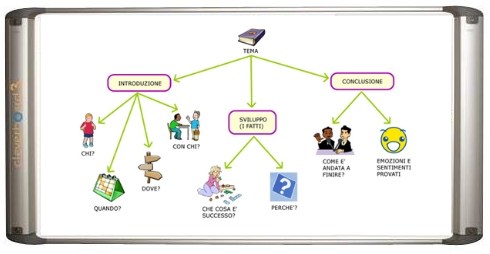 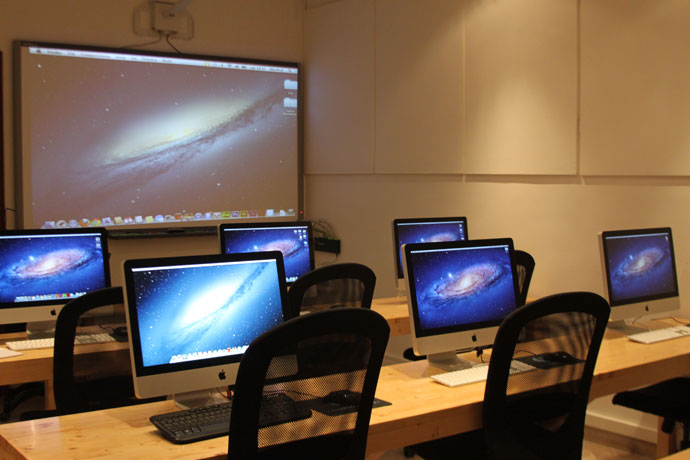 Potenzialità (2): Partecipazione
Nuovo modo di comunicare e accedere alle informazioni
Costruzione collaborativa dei percorsi di studio
La sua dimensione fisica, l'impiego di linguaggi altri dalla semplice scrittura, il riconoscimento dei caratteri e la visione in grande rendono più agevoli e più integrati gli apprendimenti di studenti con diverse abilità e stranieri.
Come si usa
Gli strumenti delle LIM sono complessivamente comuni a tutti i modelli
Scrittura e disegno
Scrittura tramite tastierino a vista,
Scrittura tramite pennino,
Copia e incolla di testo provenienti da altre fonti o file,
Disegno di figure geometriche, linee, frecce in vari colori, formati, dimensioni, trasparenze, rilievi, sia a mano libera che con modelli di forme prefissate.

Qualsiasi cosa che venga creata diventa un oggetto che può essere modificato, spostato, ingrandito, ecc.
Immagini, audio e video
Inserimento di qualsiasi file multimediale,
Strumento cattura per salvare la schermata della lavagna o parti di essa o oggetti,
Ugualmente strumento cattura da Web
Connettività
La LIM ha la possibilità di essere collegata alla rete (attraverso connessioni con fili o senza fili) o di essere utilizzata senza internet. 
Attraverso software appositi è possibile condividere a distanza il file di presentazione su cui si sta operando. 

Grazie alla connessione, più LIM poste in classi differenti possono dialogare tra di loro e far interagire più classi contemporaneamente.
Videoregistrazione e ipertestualità
Videoregistrazione di quanto compare a schermo, che può permettere di salvare filmati interi o porzioni degli stessi,
logica di costruzione HTML: albero di navigazione con ipertestualità e ipermedialità,
Si può pensare ad un percorso con la LIM come ad un minisito su quell'argomento.
Esempi e idee di Utilizzo (1)
Creare un album fotografico con studenti della classe e con alcune informazioni di interesse (relazione e socializzazione)
Esempi e idee di Utilizzo (2)
Favorire le attività di Brain Storming, creando delle mappe concettuali con diversi oggetti, link, colori, forme, ecc.
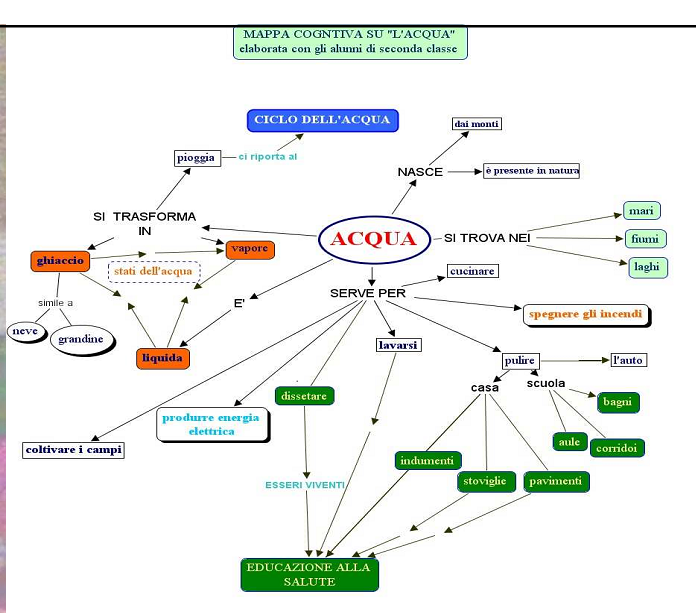 Esempi e idee di Utilizzo (3)
Lettura del giornale in classe, con riferimenti a vari link e con la possibilità di modellare su mappe una discussione.
Esempi
Link Video 1

http://www.youtube.com/watch?v=-ct5Tl8Zv5o&feature=related

http://www.maestraanna.it/LIM.php
Fine
Dr. Filippo Cavallo
E-mail: cvlfpp@tiscali.it
Contatti
Dr. Filippo Cavallo
MSc Electronics Engineering 
PhD BioEngineering 

Assistant Professor 
The BioRobotics Institute 
Scuola Superiore Sant'Anna 
Viale Rinaldo Piaggio, 34 56025 
Pontedera, Pisa - ITALY 

E-mail: cvlfpp@tiscali.it